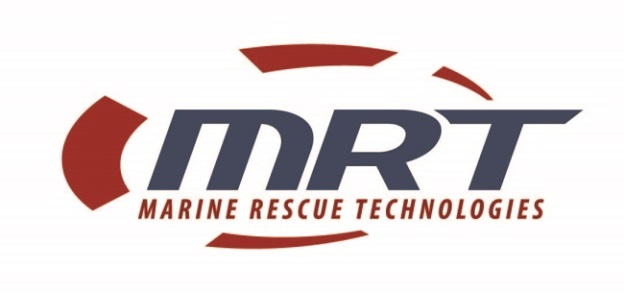 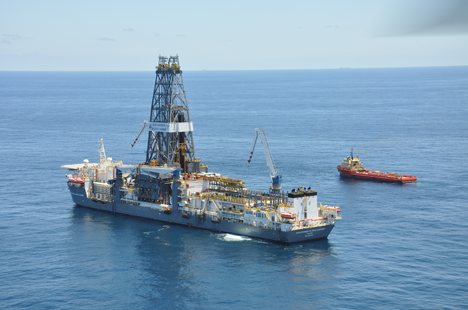 CapabilitiesPresentation
1
Marine Rescue Technologies
May 14, 2014
3/17/2014
Marine Rescue Technologies.com
Marine Rescue Technologies (MRT)
Based in Sebastian, FL, in 1993
Master Distributor  in the America’s & Worldwide
Network of 259 Distributors and resellers worldwide
Key End users
Transocean, EXON Mobil, Chevron, PEMEX, Shell, Husky
US Navy, United States Coast Guard,  ACOE, US Army
Canadian Navy,  Canadian Coast Guard, 
Disney, Royal Caribbean Cruise lines
National Parks, Homeland Security, Marine Training Schools
3/17/2014
Marine Rescue Technologies.com
2
MRT Product Focus
Non Mandatory (Approved) Products
Maritime Survivor Locating Devices
Alerts, PLB, & receivers
Retrieval (Rescue)nets, cradles & rafts
Automated Personnel on Board (POB) 
Automated Muster Systems
Approved Products (see catalog)
Life rafts, SOLAS life vests
SAR alerts, EPIRBs, PLB’s, ELTs, etc.
3/17/2014
Marine Rescue Technologies.com
3
Associations
RCTM, The Royal Technical Commission for Marine Services, http://rtcm.org/ 
USMSA, United States Marine Safety Association, http://www.usmsa.org/ 
DEMA, Divers Equipment Manufacturers Association, http://www.dema.org/
3/17/2014
Marine Rescue Technologies.com
4
Vertical Markets
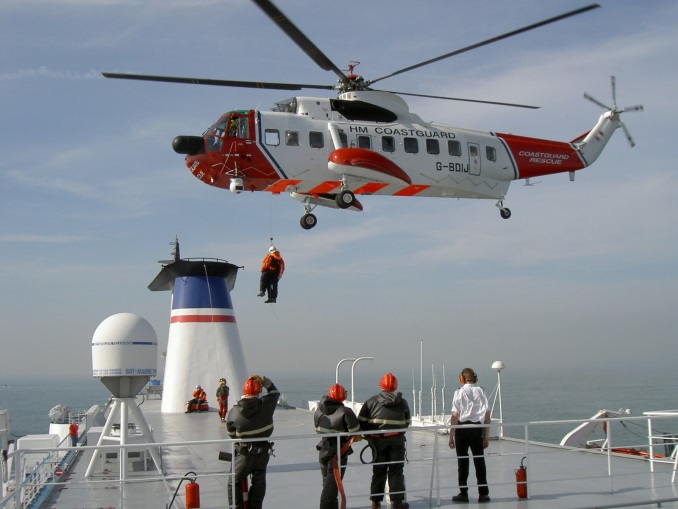 Oil & Gas Industry
Rigs, supply vessels, Helicopter Transit
Commercial Marine 
Pilots boats, barges, tugs, dive boats
SAR, Coast Guard, Navy
Shipping
Cruise Ships, SOLAS Vessels
Brown water
Jetties, wharf’s, fast rescue vessels
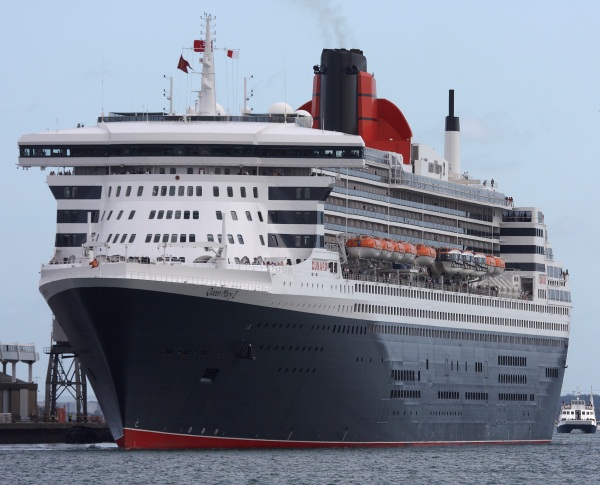 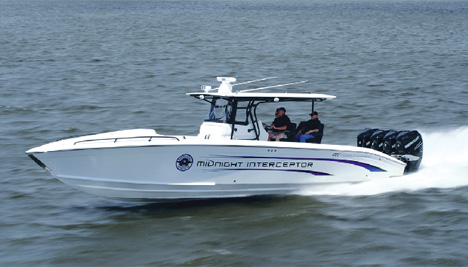 3/17/2014
Marine Rescue Technologies.com
5
Solutions
Reach & Rescue Products
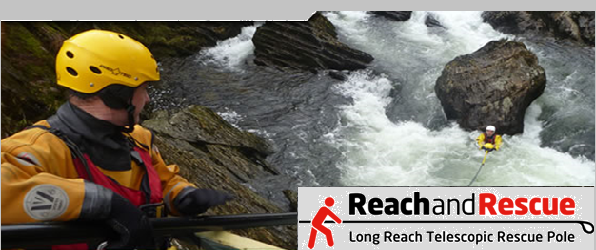 3/17/2014
Marine Rescue Technologies.com
6
Maritime Survivor Locating Devices
3/17/2014
Marine Rescue Technologies.com
7
Retrieval Systems, Rescue Nets, Cradles, etc.
Jason’s Cradle
Markus Rescue Systems
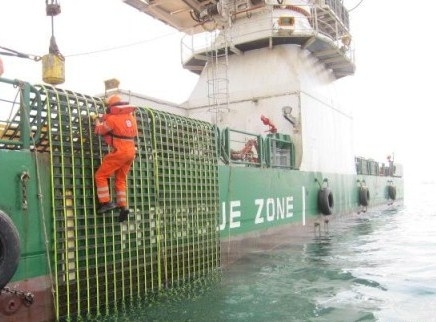 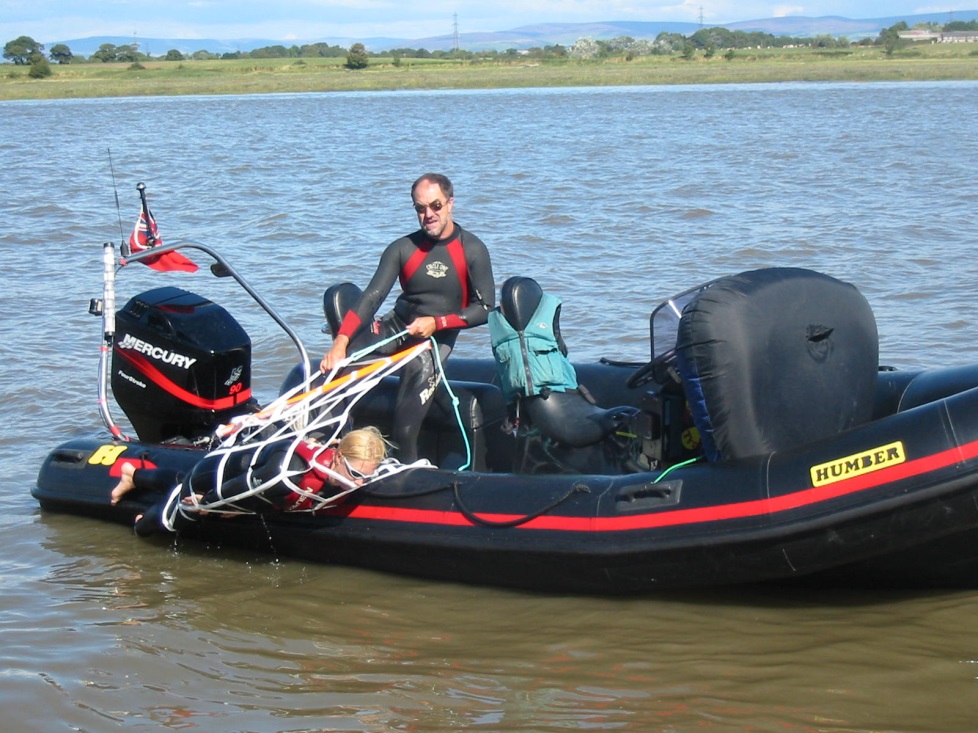 3/17/2014
Marine Rescue Technologies.com
8
AutoCrew Management System
Modules Include
Personnel on board
Automated Muster
Safety Meeting attendance
Jobsite tracking
Area Control
Training Certificate Management 		

Key focus is oil rigs, OSV’s Crew boats & Plants
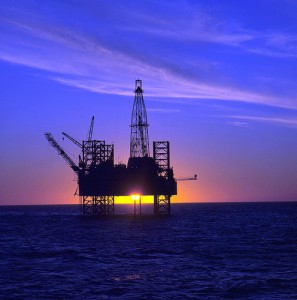 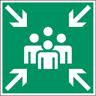 3/17/2014
Marine Rescue Technologies.com
9
Benefits – AutoCrew
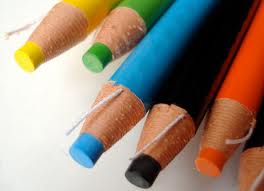 Easy to install, use and maintain
Std. IP addressable devices
Managed by an SQL database
Automated POB System
Eliminates use of flight manifest
No grease pencil or boards
Real time operational awareness
To muster officers
To Bridge
To 1st responders
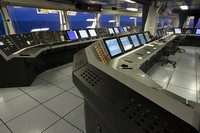 3/17/2014
Marine Rescue Technologies.com
10
Benefits – AutoCrew (acms)
Increase emergency response
 Automated reports, (exportable), enterprise level








Improves safety record and competitive edge!
ROI – saves time and lives
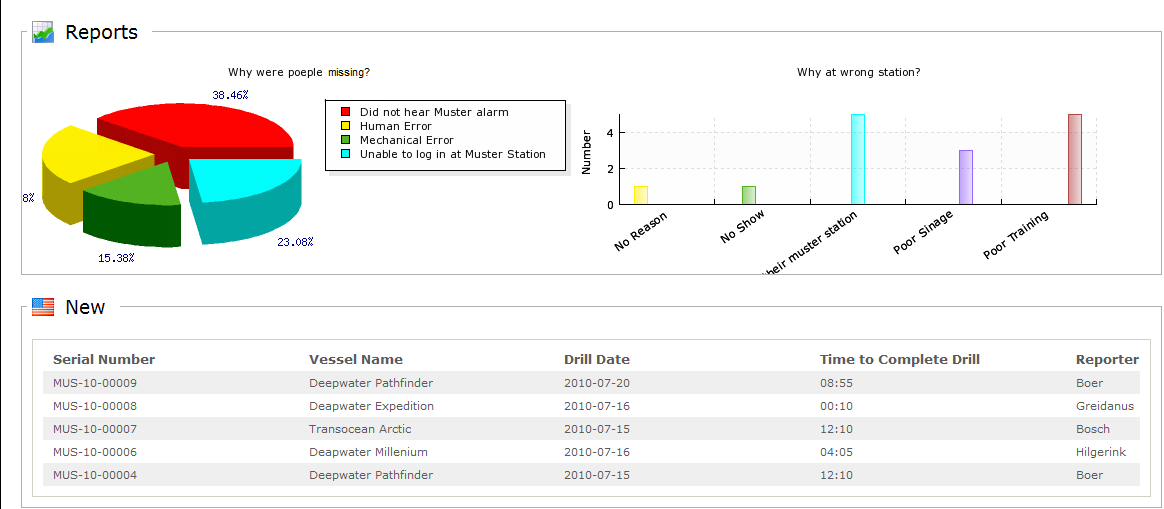 3/17/2014
Marine Rescue Technologies.com
11
Summary – MRT Capabilities
Proven record with start-up technologies
Existing customer base
Distributors
Resellers 
End Users & references
Experienced  - We know this market
Dedicate resources to succeed
3/17/2014
Marine Rescue Technologies.com
12
Summary - 	Territory
186 Resellers in the United States & Canada
East Coast & West Coast
National & International Companies (Customers)
EXXON, Consolidated Grain and Barge, Chevron, Shell
Suncor, Husky Oil, Foss Marine, Mansion Construction, 
American and Canadian Pilots Association
Government Customers (East & West Coast)
Army Corps of Engineers, US Navy, US Coast Guard
Canadian Navy, Canadian Coast Guard
National Oceanic and Atmospheric Administration (NOAA)
3/17/2014
Marine Rescue Technologies.com
13
Summary - 	Territory
Vertical Markets (East & West Coast)
Fisheries
Government agencies
Brown water
Pilots, tug & barge companies
Public safety (police, fire, SAR)
Port authorities
Construction companies
Bridge Construction
Dredging
3/17/2014
Marine Rescue Technologies.com
14
Promotion & Trade Shows
Direct
Keen on end user trials that are documented
Selling back into existing end user and reseller base
Agents & Partners with end user contacts

Indirect
Trade Shows (National)
International Work Boat Show
Offshore Technology Conference (OTC)
Pacific Marine Expo
Miami or Lauderdale Boat Show
3/17/2014
Marine Rescue Technologies.com
15